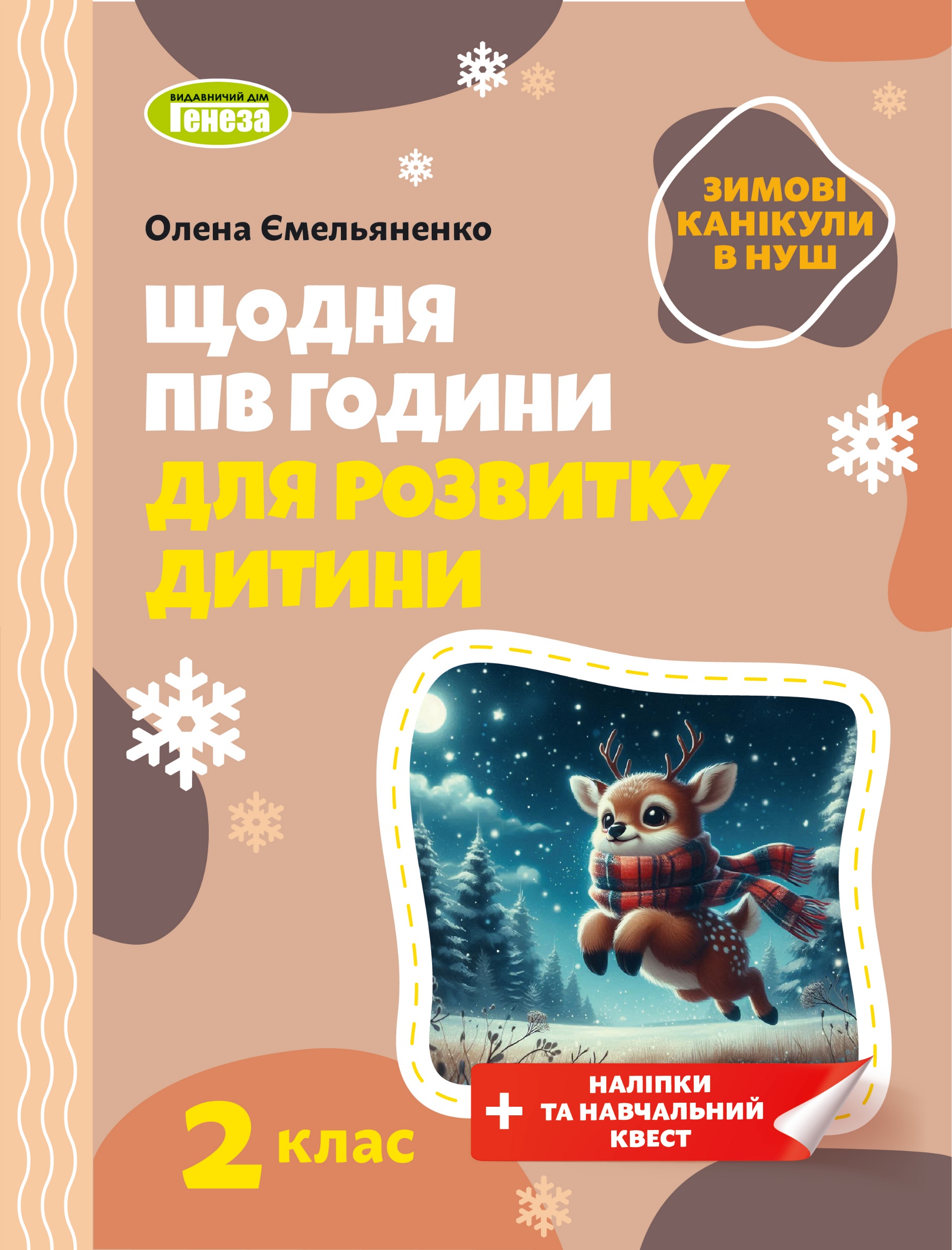 Квіз
Правда?
чи
Брехня?
1 хвилина
1 бал
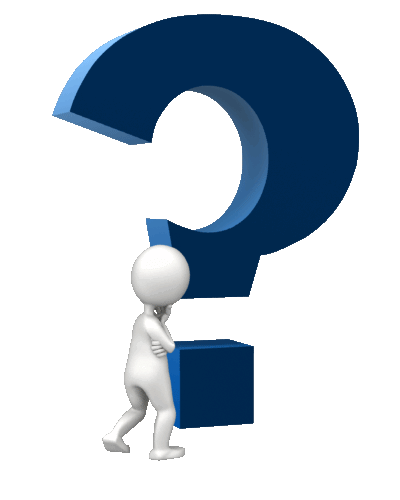 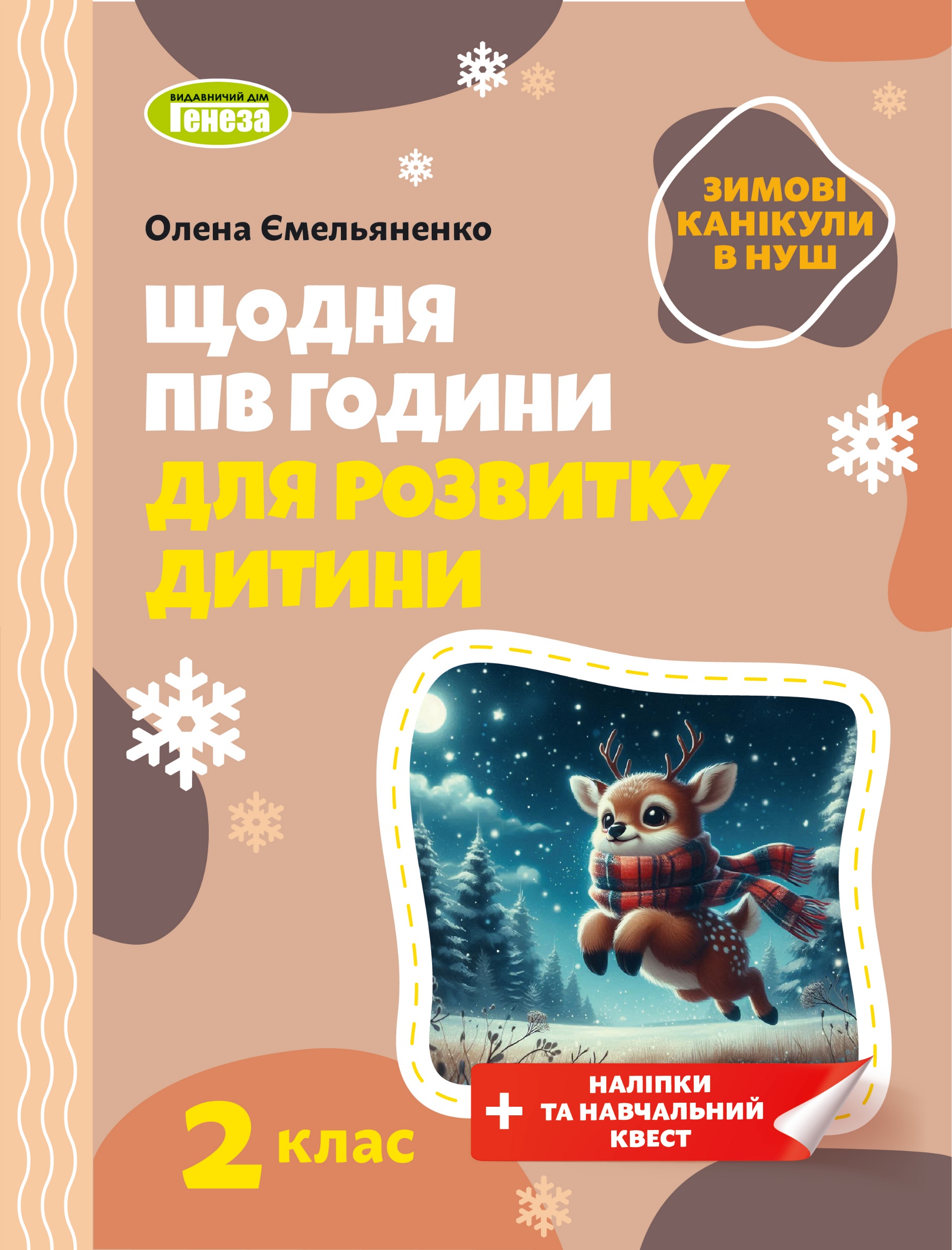 Майже половина 
людей на Землі 
ніколи не бачила 
справжнього снігу
на власні очі.
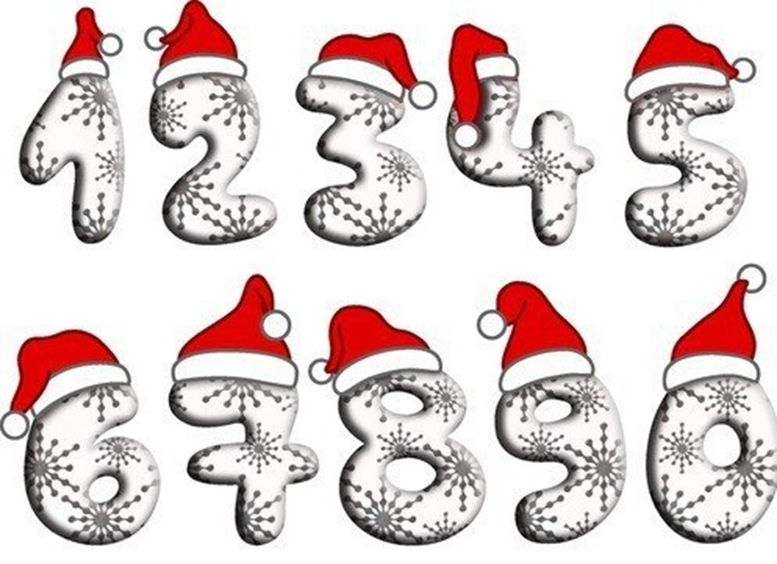 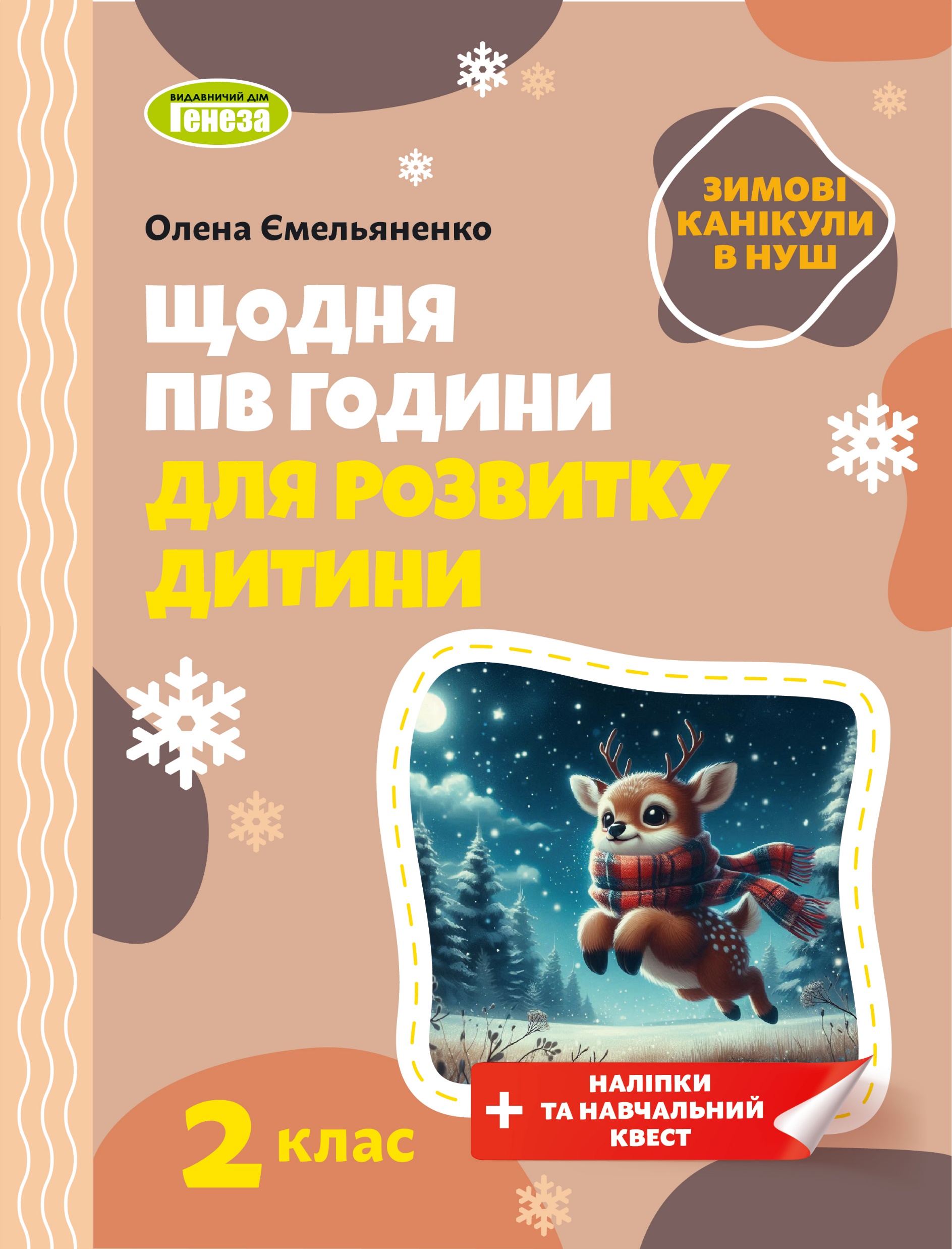 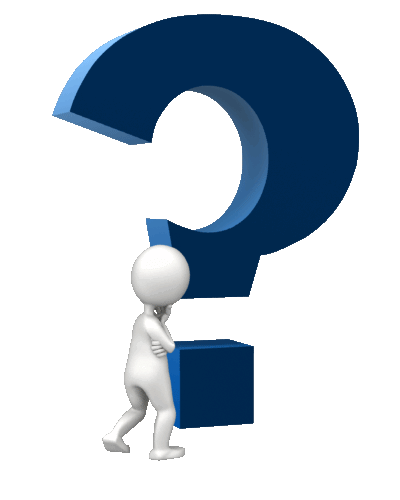 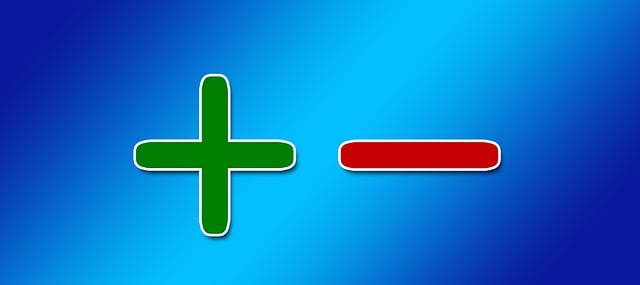 Лише самці 
північного оленя 
мають роги.
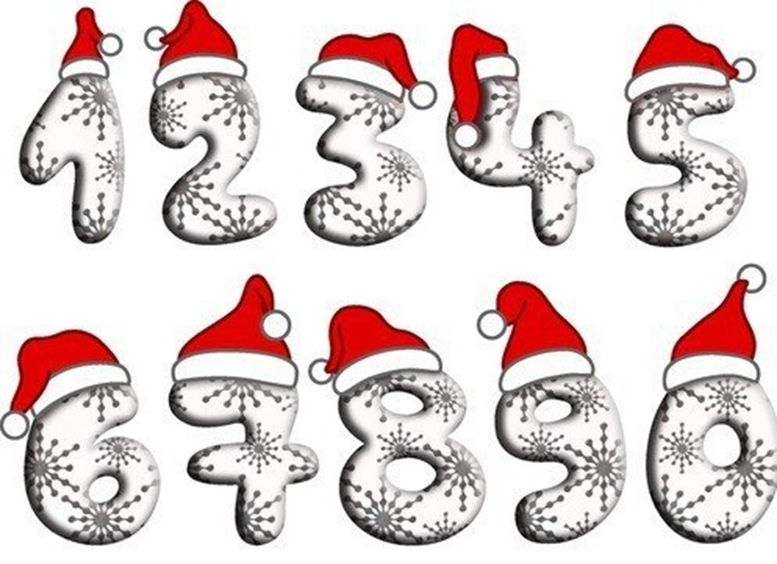 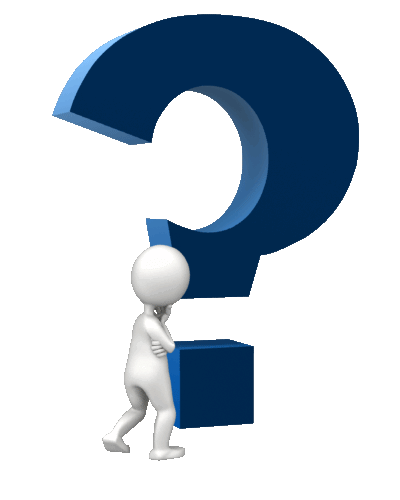 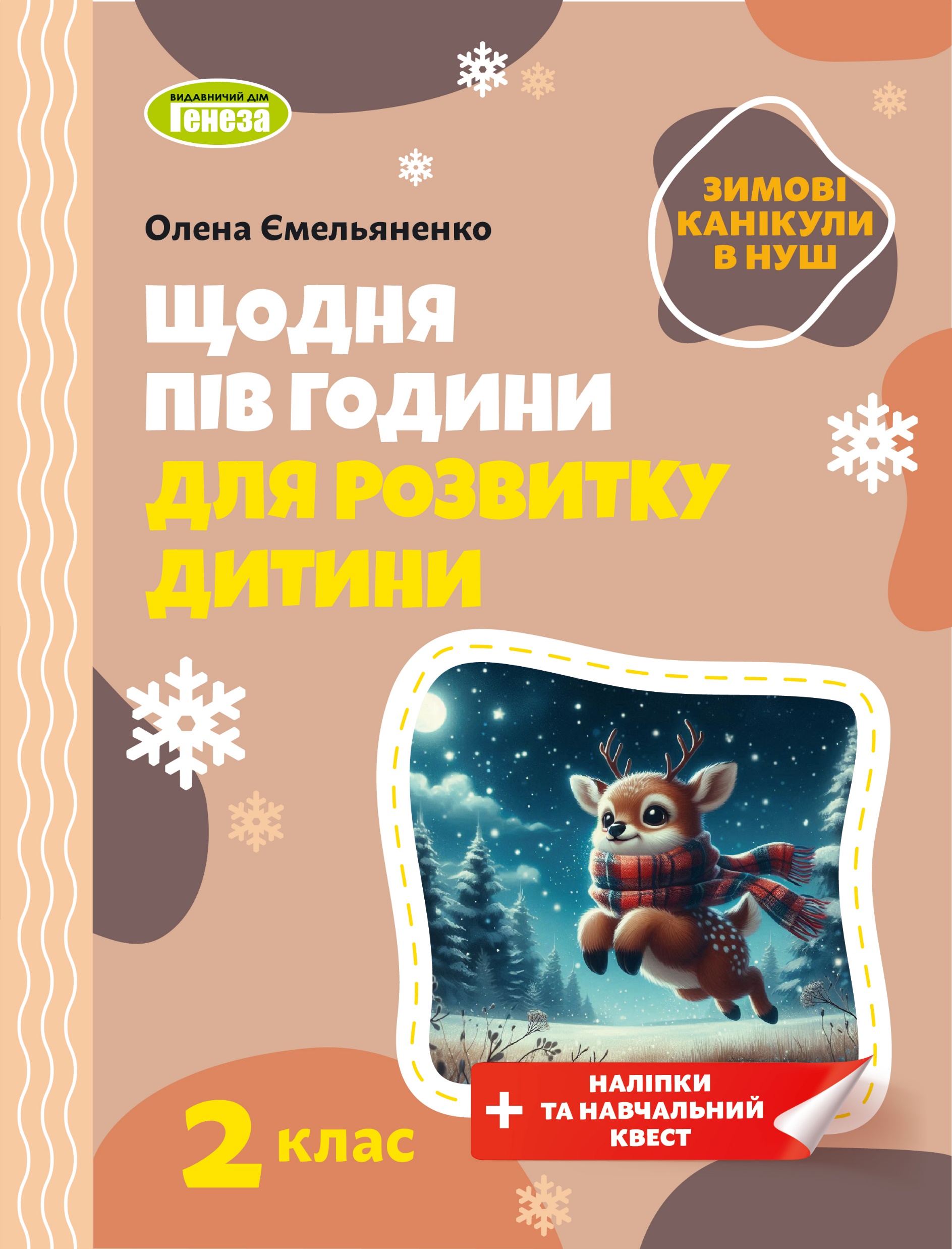 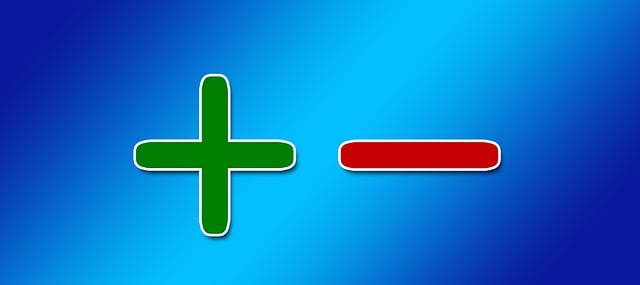 7 грудня
відзначають
День
української хустки .
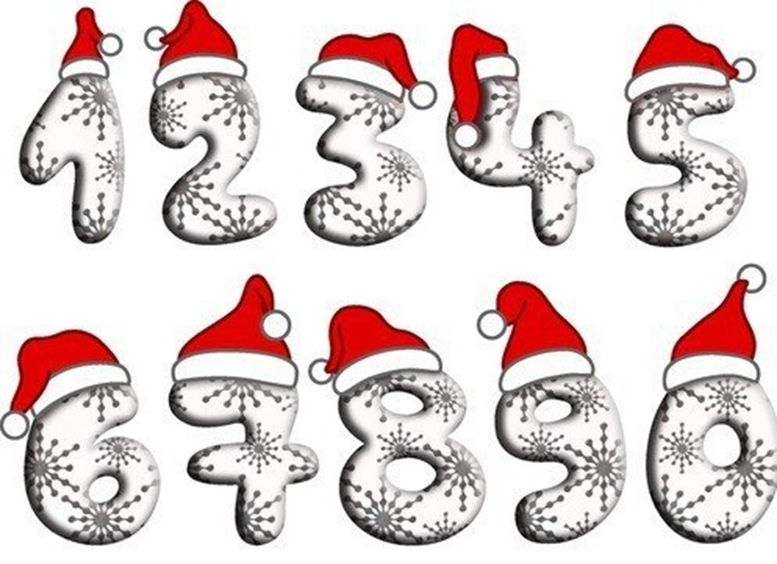 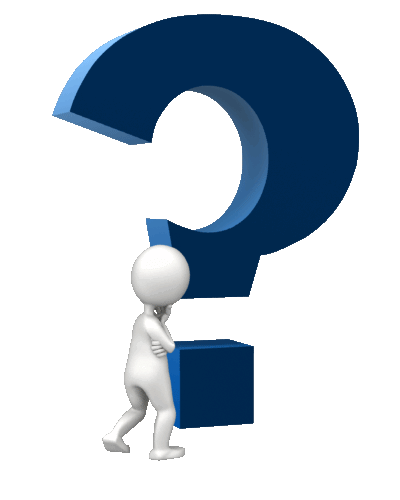 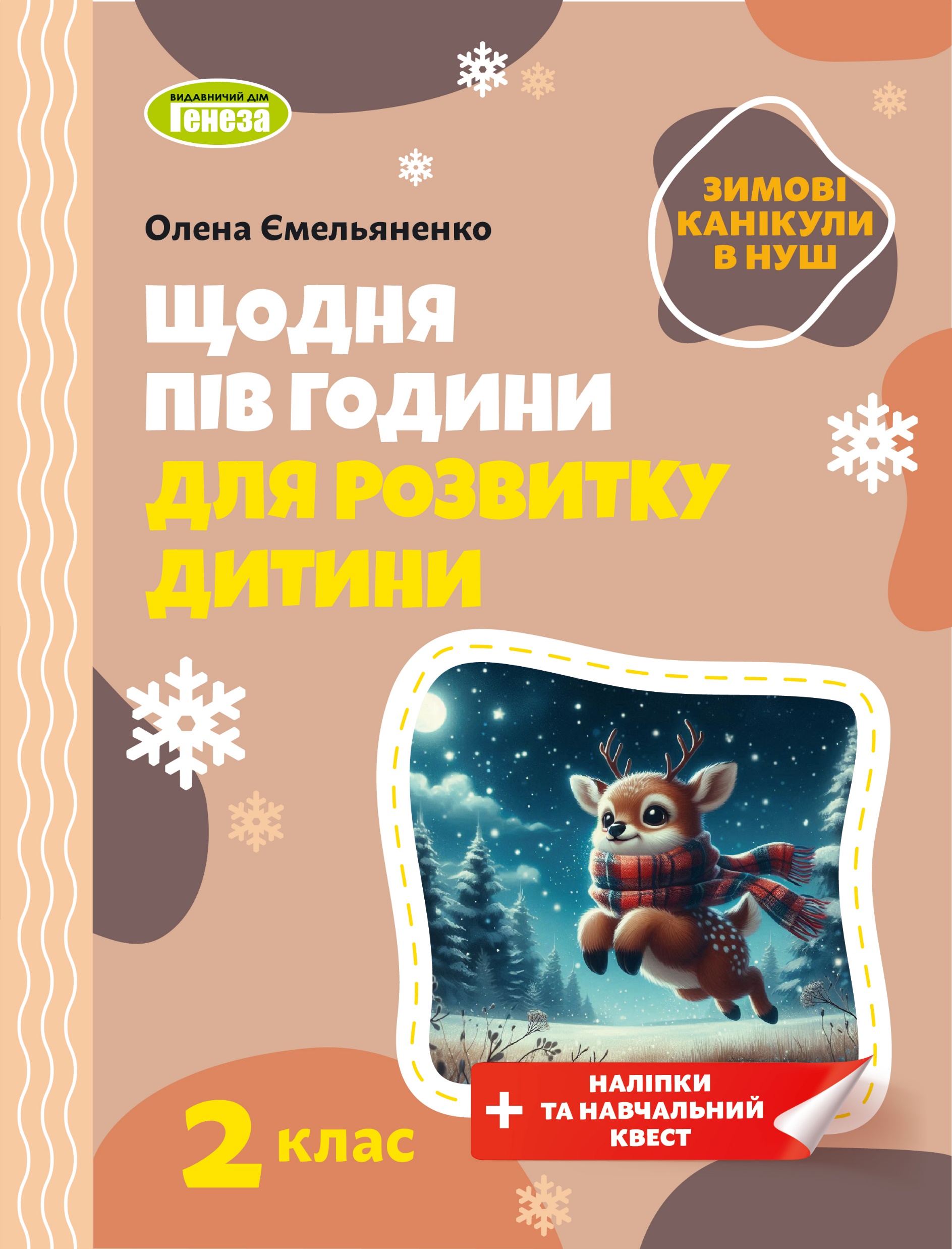 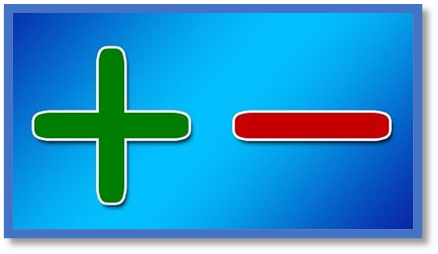 Рецепт морозива
до Європи привіз
відомий мандрівник
Марко Поло.
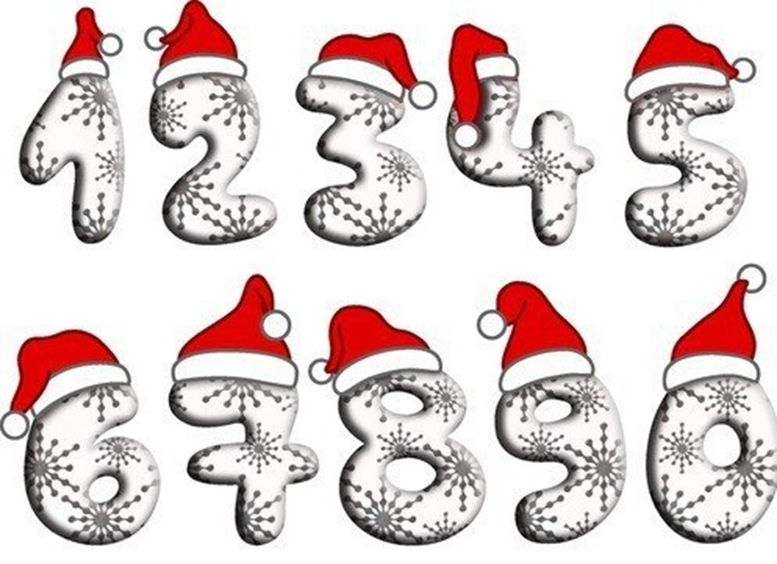 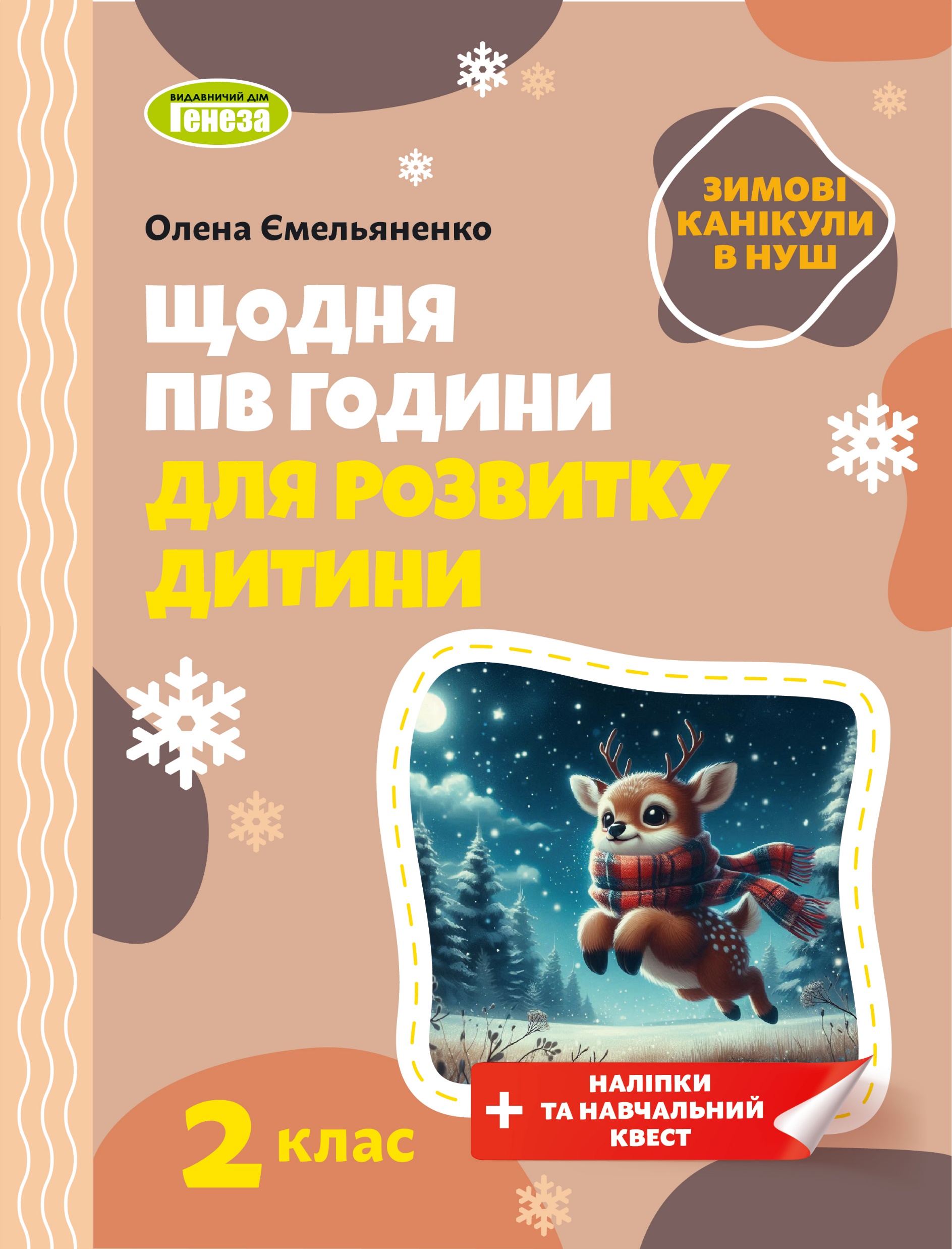 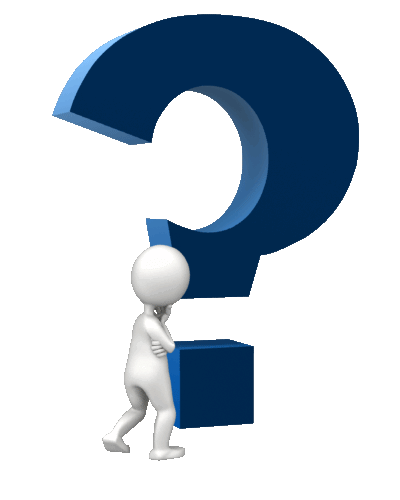 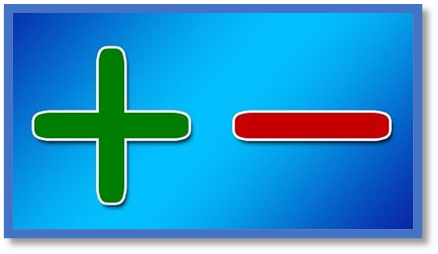 Передні ноги 
в зайця 
набагато довші, 
ніж задні.
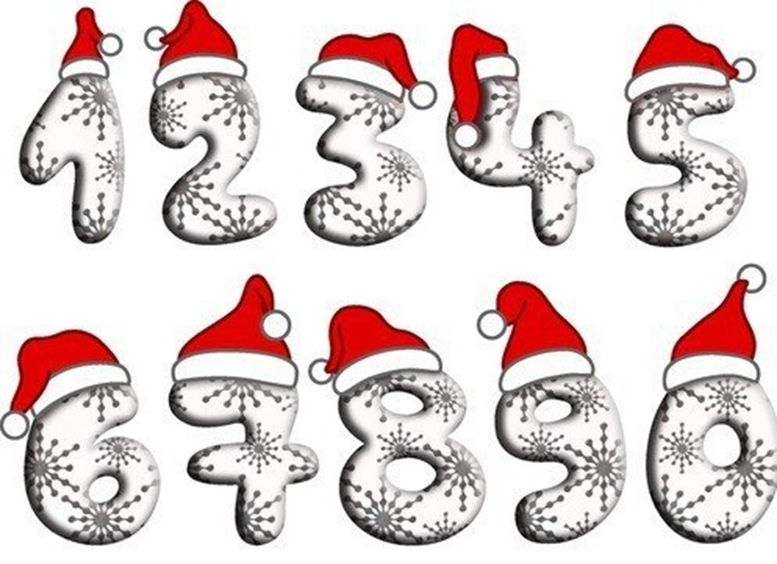 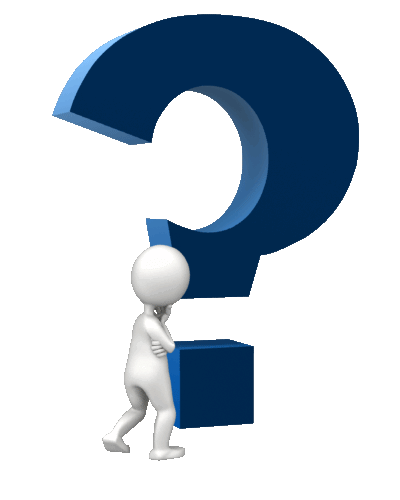 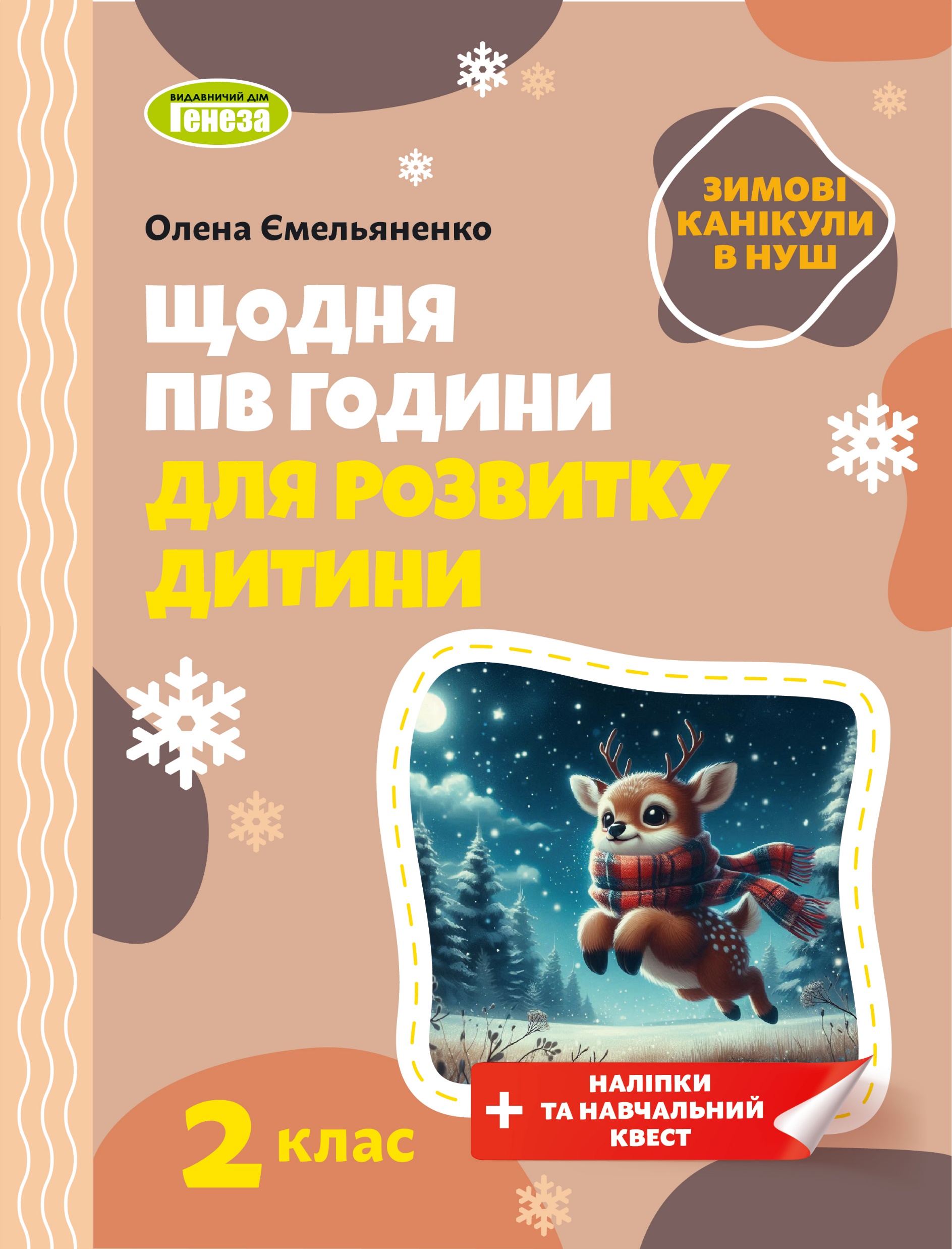 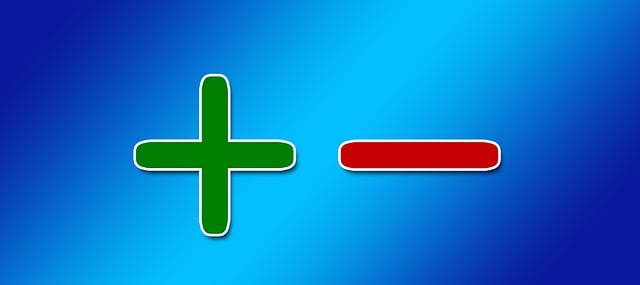 Найбільший у світі 
фестиваль крижаних 
та снігових скульптур 
щороку відбувається 
у Києві.
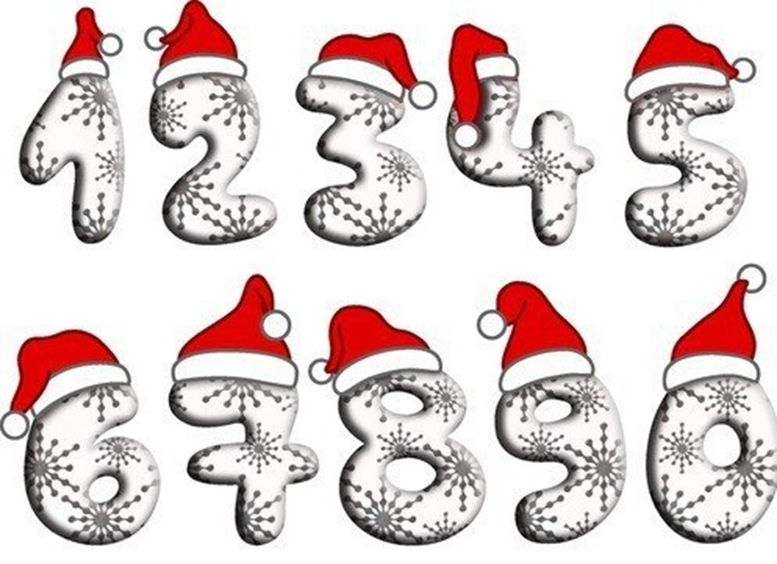 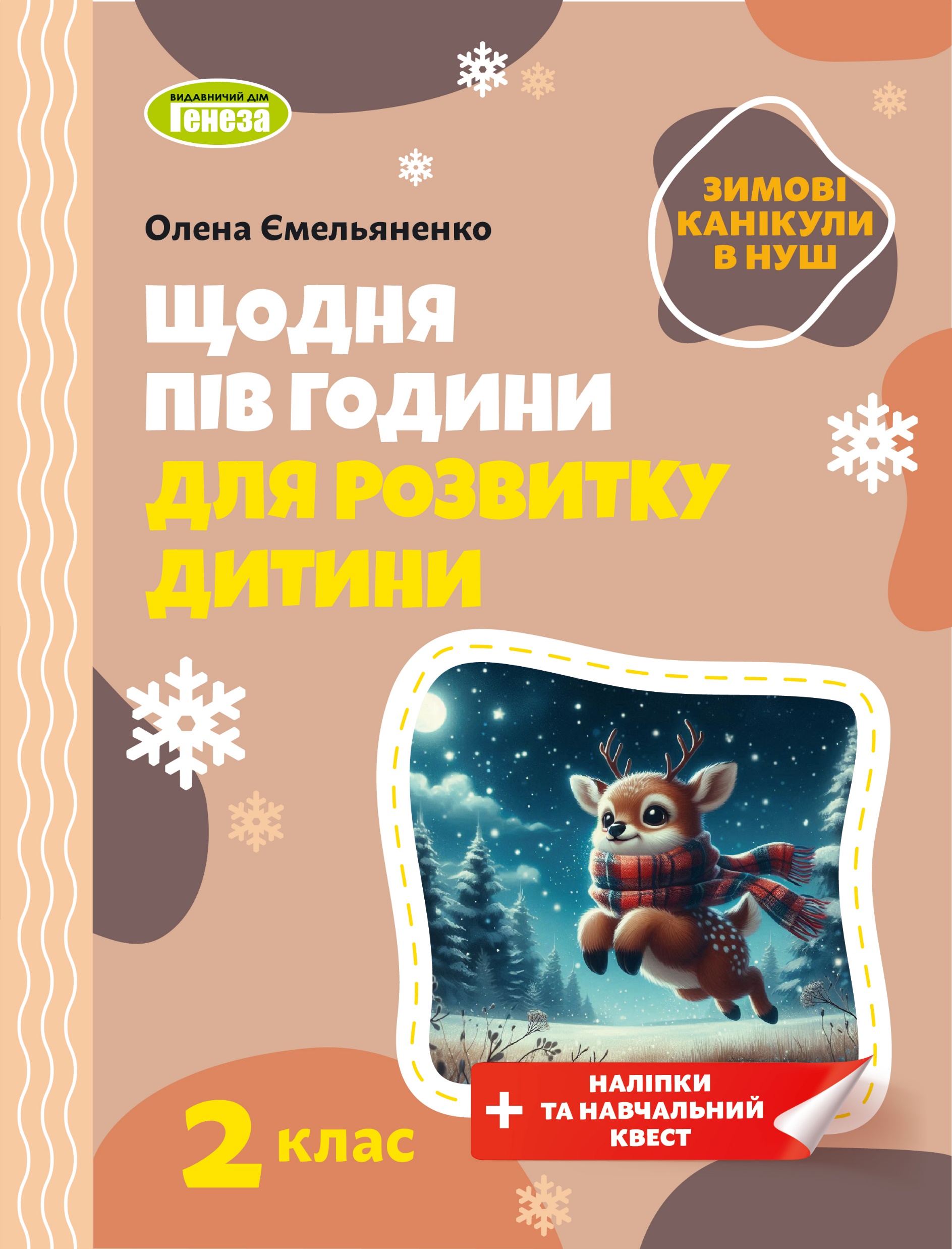 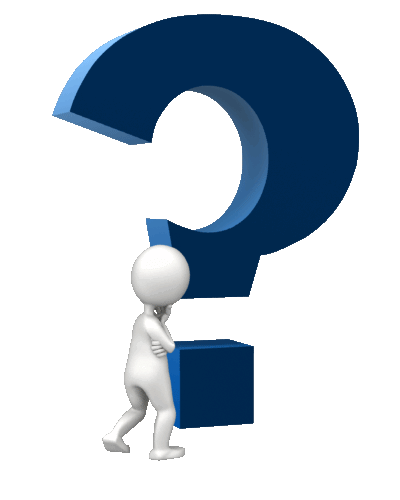 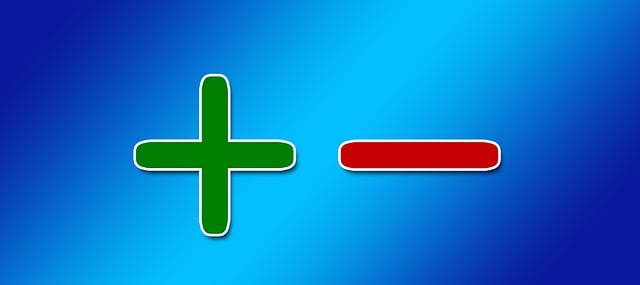 Відповіді
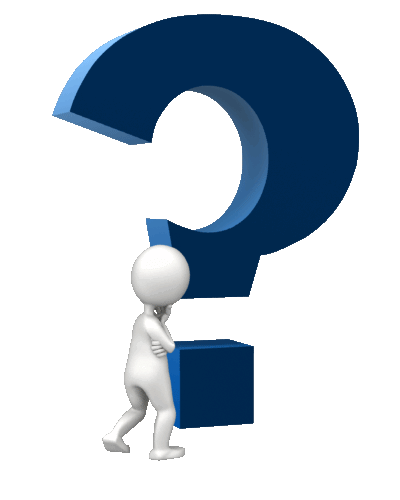 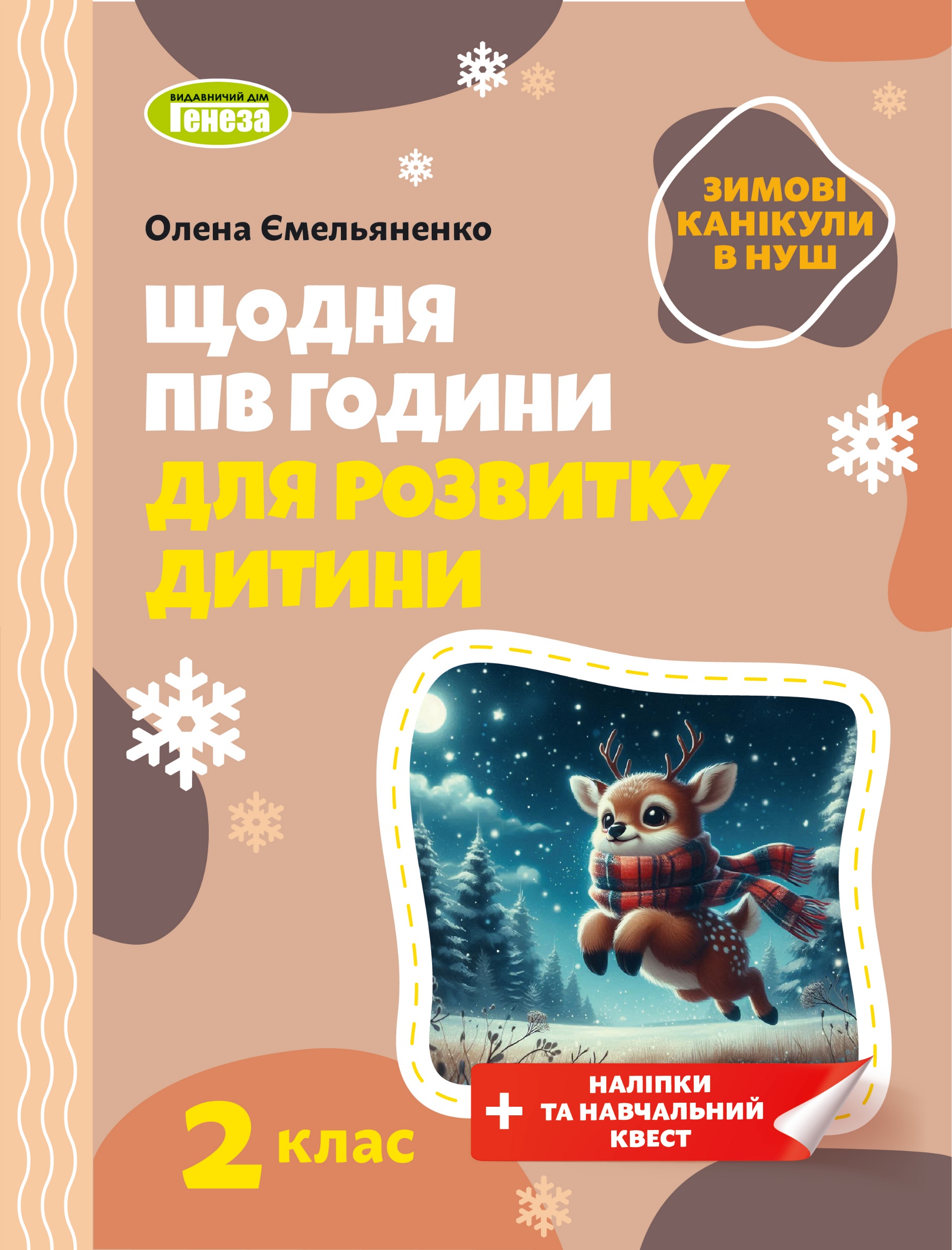 Майже половина 
людей на Землі 
ніколи не бачила 
справжнього снігу
на власні очі.
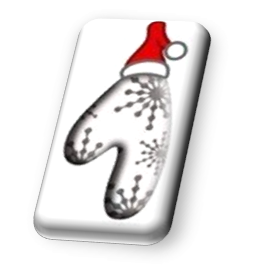 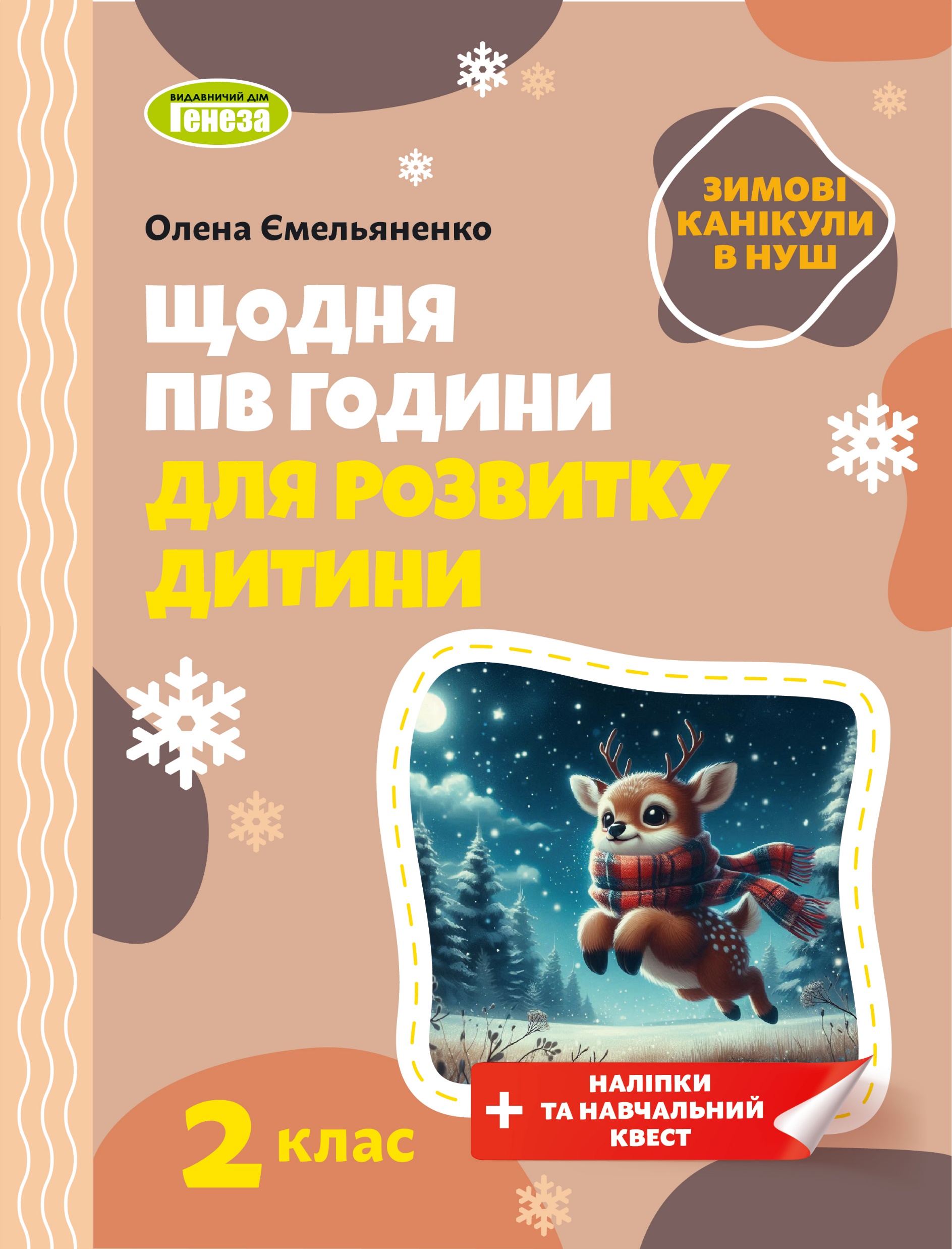 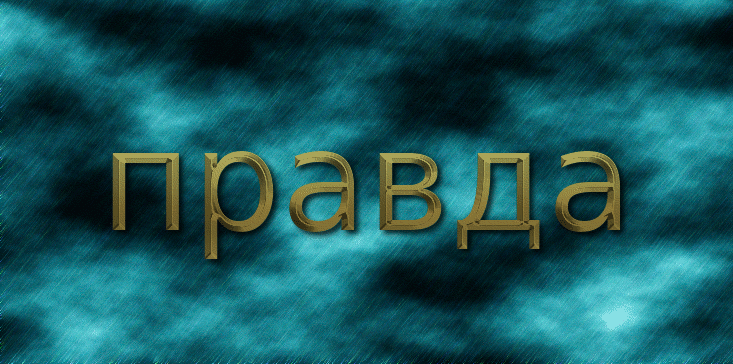 Лише самці 
північного оленя 
мають роги.
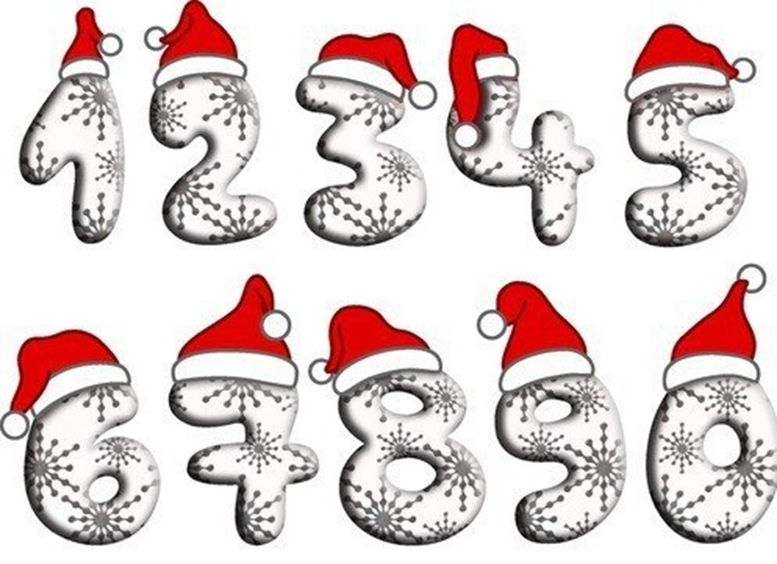 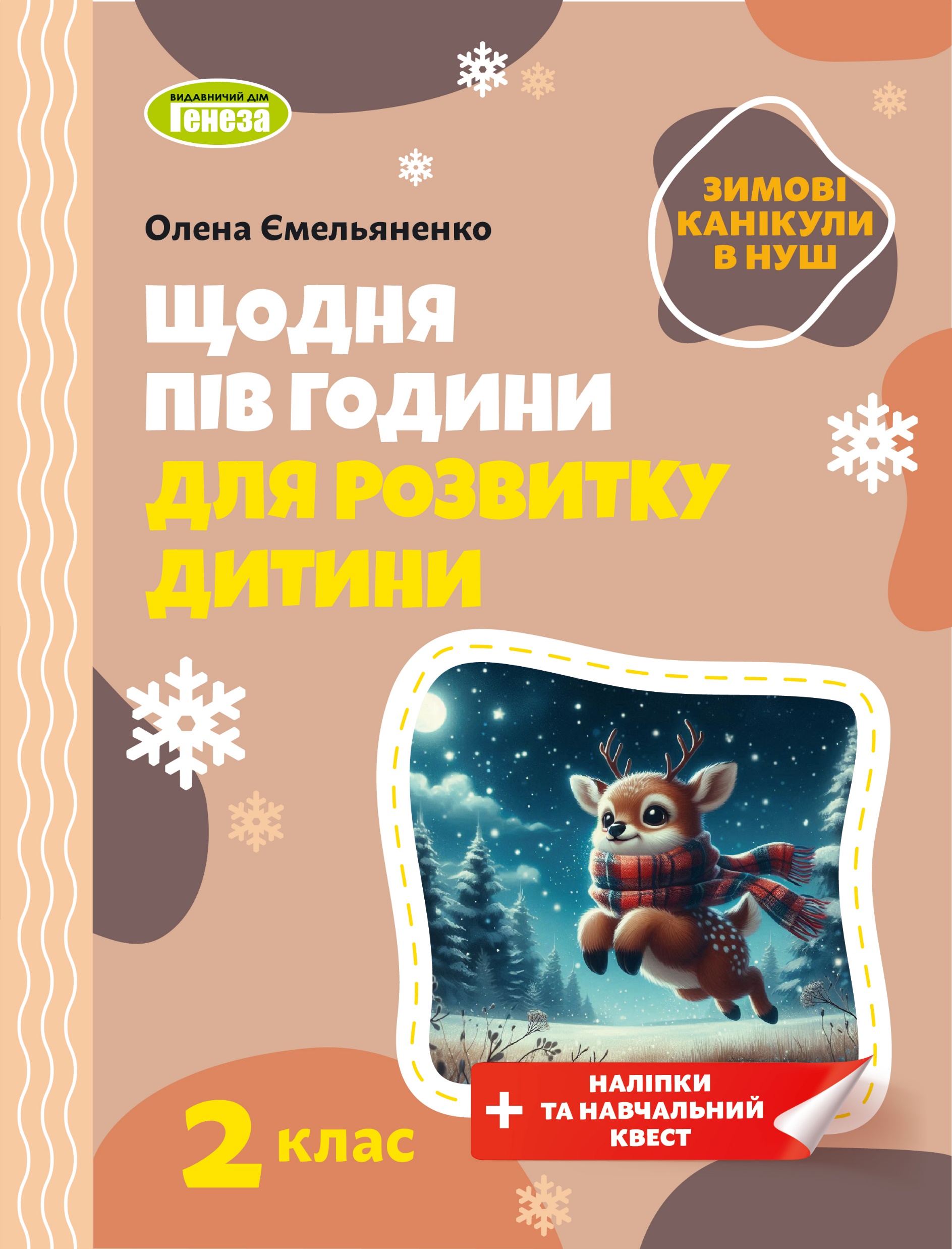 Самки також…
7 грудня
відзначають
День
української хустки .
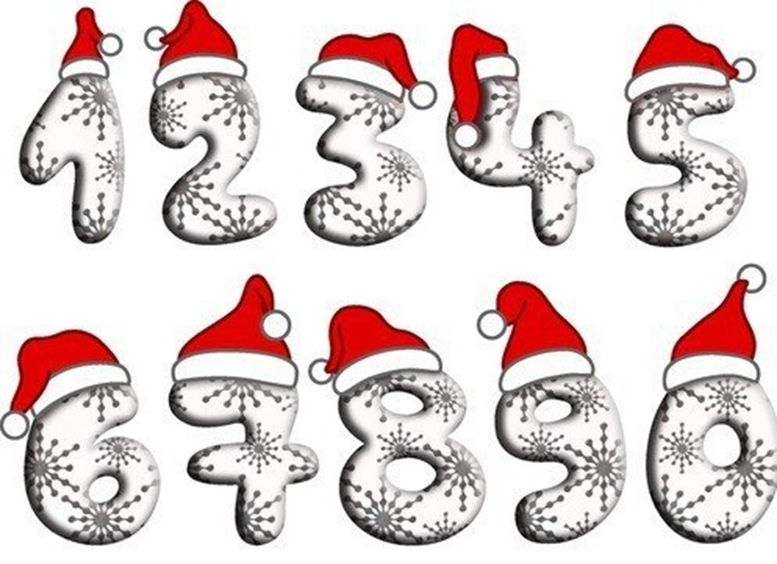 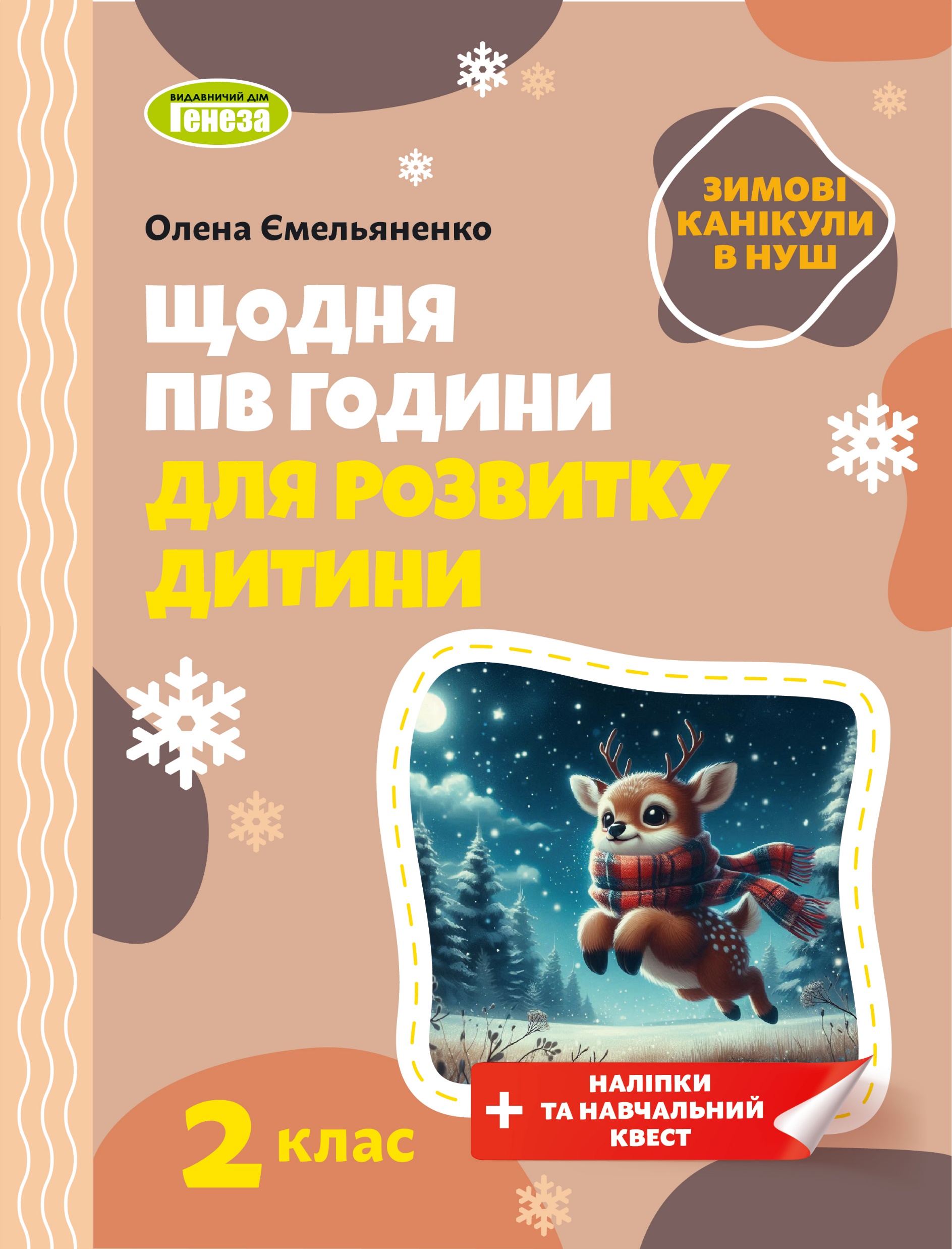 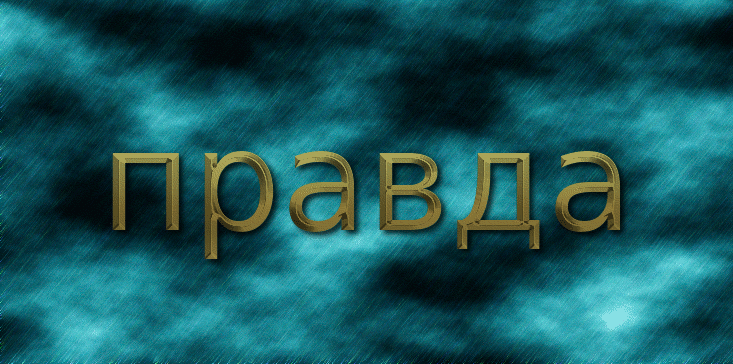 Рецепт морозива
до Європи привіз
відомий мандрівник
Марко Поло.
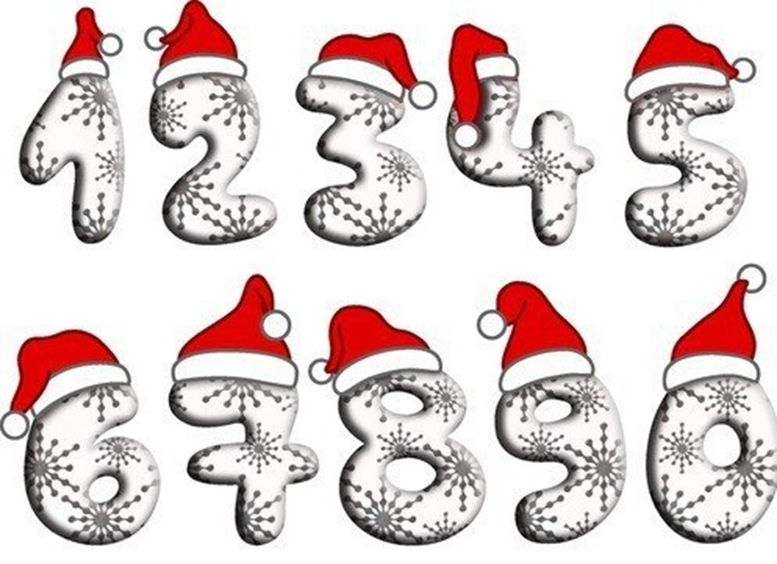 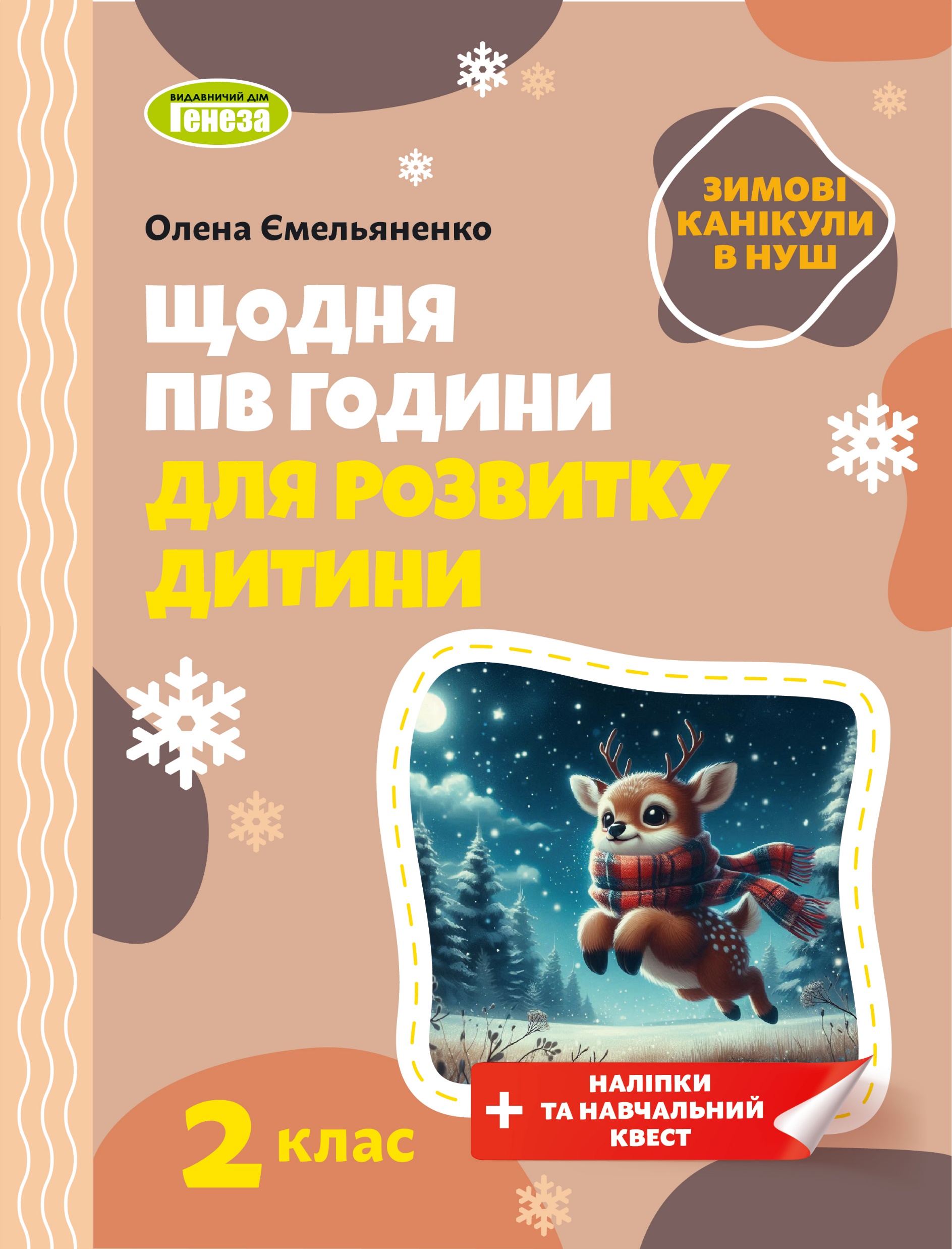 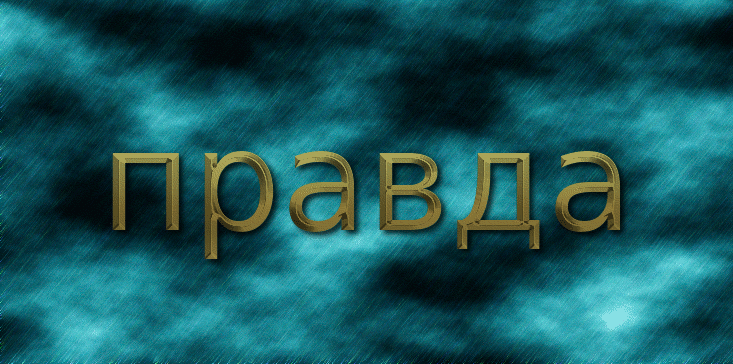 Передні ноги 
в зайця 
набагато довші, 
ніж задні.
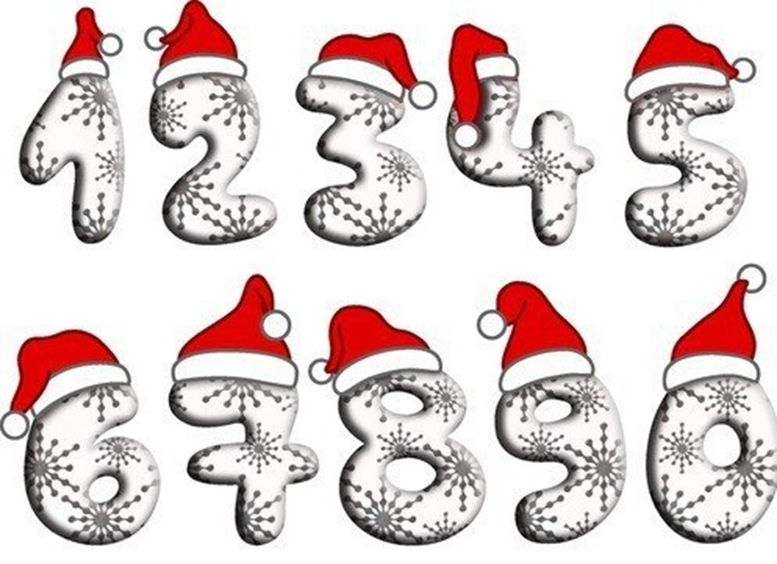 Задні довші…
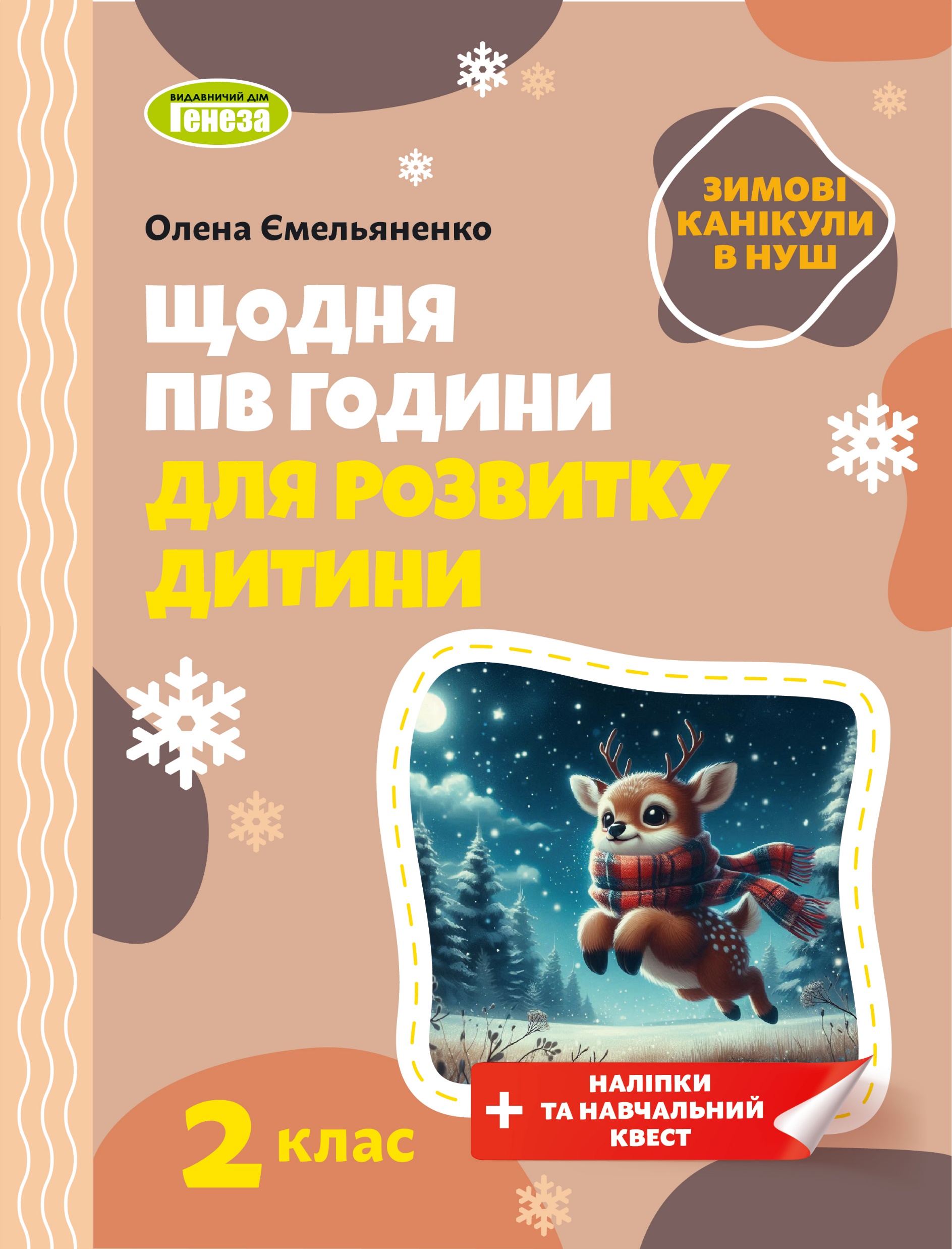 Найбільший у світі 
фестиваль крижаних 
та снігових скульптур 
щороку відбувається 
у Києві.
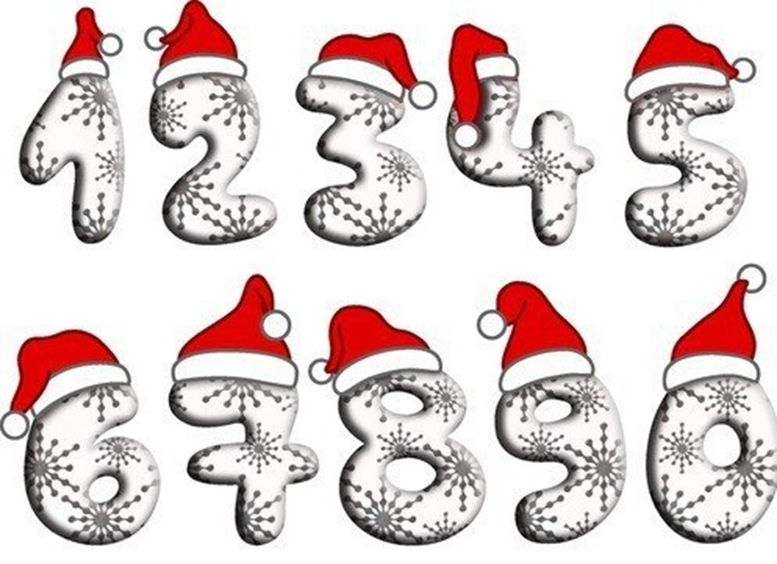 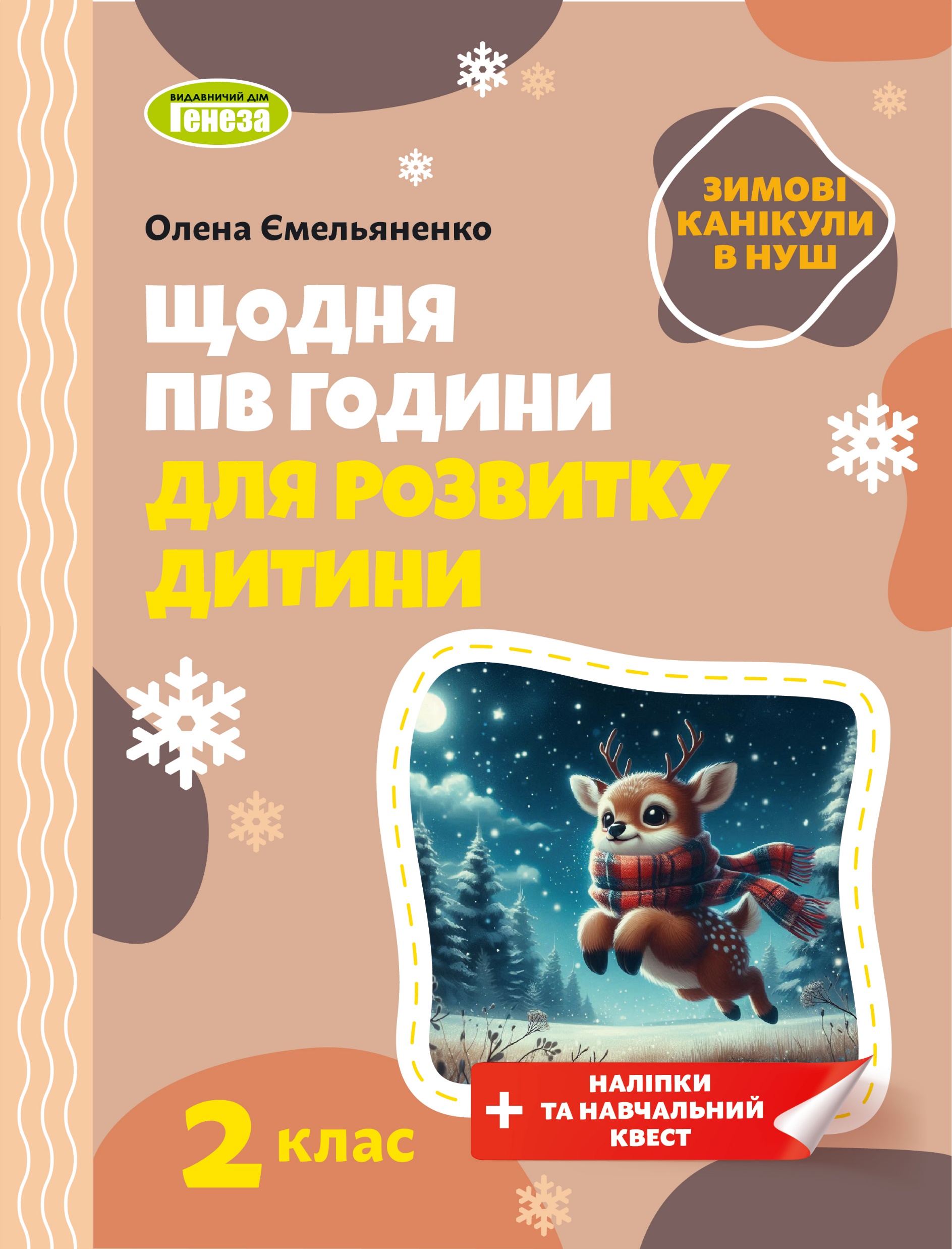 У Харбіні…
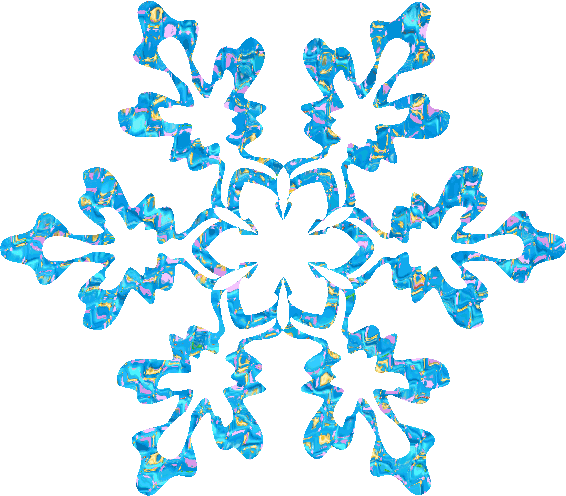 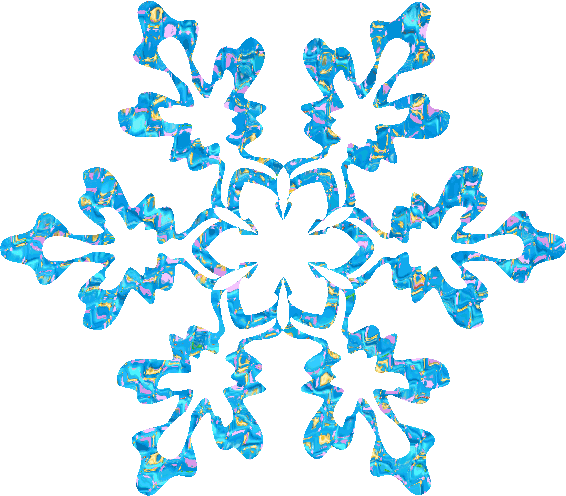 ВІТАЄМО!
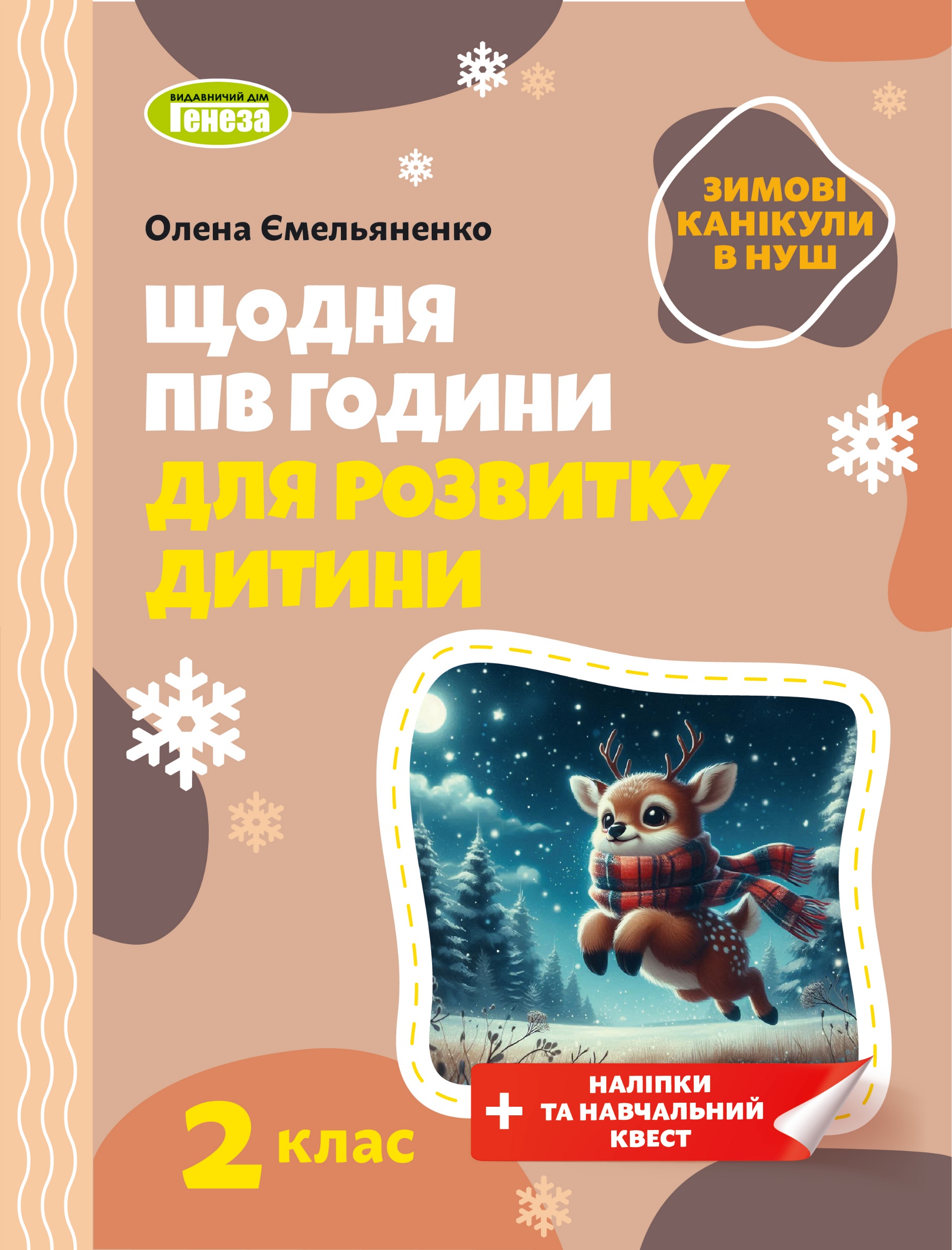 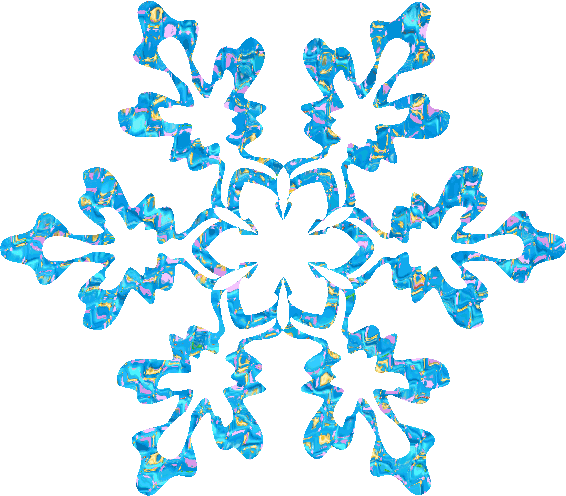 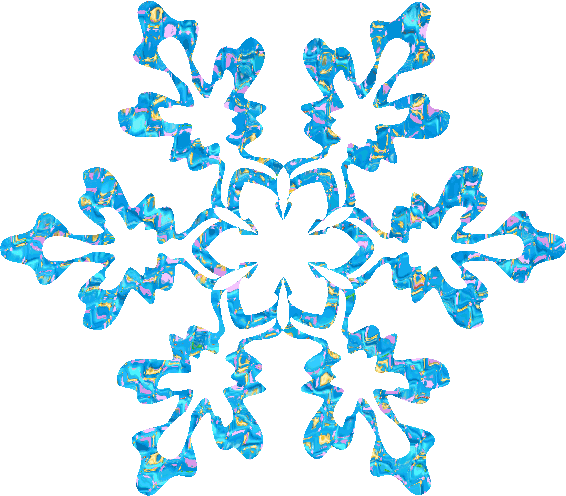